Fachtagung: § 79a Qualitätsentwicklung in der Kinder- und Jugendhilfe SGB VIII
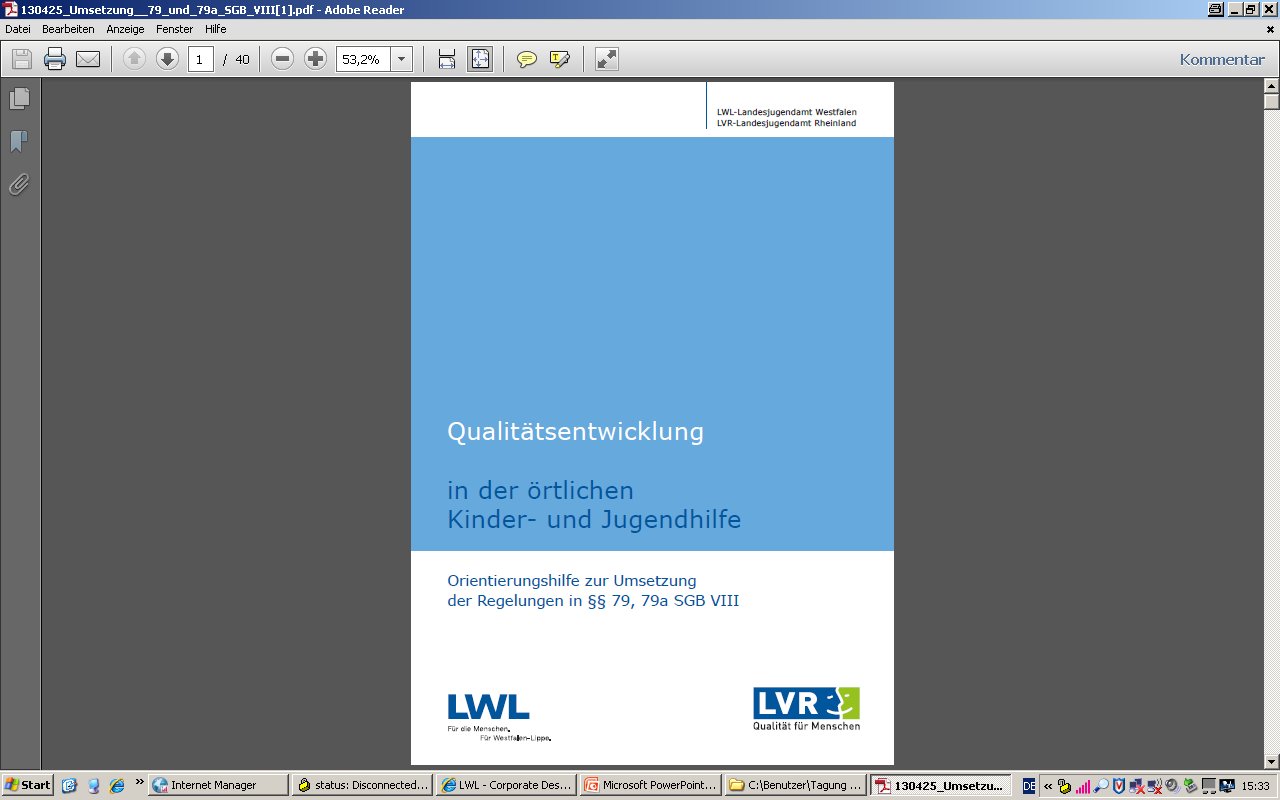 Welche Aufgaben und Anforderungen leiten sich aus § 79a SGB VIII für Jugendämter, Jugendhilfeausschüsse und freie Träger der Jugendhilfe ab?

Thomas Fink
LWL-Landesjugendamt Westfalen

Sachsen Anhalt / Landesverwaltungsamt
Landesjugendamt
23. Juni 2014, Magdeburg
Qualitätsentwicklung in der örtlichen Kinder- und Jugendhilfe
Vortrag in zwei Teilen:
Teil I
Gesetzesauftrag „Qualitätsentwicklung in § 79a SGB VIII und fachliche Eckpunkte zur Umsetzung dieses Auftrags

Teil II
Verfahrensvorschlag zur Umsetzung der Anforderungen des § 79a SGB VIII in der örtlichen Jugendhilfe
LWL-Landesjugendamt Westfalen – Thomas Fink – Fachberatung Jugendhilfeplanung und Organisationsberatung
2
25.11.2013
Qualitätsentwicklung als gesetzlicher Auftrag I
Qualitätsentwicklung ist nicht neu, aber:
Durch §§ 79, 79a umfassender und genauer definierte Anforderungen an die öffentlichen Träger (und dadurch vermutlich für viele Träger der öffentlichen Jugendhilfe faktisch z.T. neuartige / „zusätzliche“ Herausforderungen):
(1) Erarbeitung von Qualitätskriterien („Grundsätze und Maßstäbe für die Bewertung von Qualität“) – Einbezug aller Handlungsfelder des Trägers der öffentlichen Jugendhilfe (Leistungen und „andere Aufgaben“)

(2) zwei Themen einbeziehen: Sicherung der Rechte von Kindern / Jugendlichen in Einrichtungen – Schutz von Kindern / Jugendlichen vor Gewalt
LWL-Landesjugendamt Westfalen – Thomas Fink – Fachberatung Jugendhilfeplanung und Organisationsberatung
3
25.11.2013
Grundsätze bei der Entwicklung von Verfahren / Vorgehensweise der Qualitätsentwicklung I
Qualitätsbewertung vollzieht sich in evaluativen Verfahren – auch 	Verfahrensstandards müssen kontinuierlich und systematisch 	überprüft werden

 	Qualitätsentwicklungsverfahren sollen Aufwand begrenzt halten. 	Daher: nicht „gesamte Einrichtung“, sondern nur Ausschnitte in 	einen Zyklus der Qualitätsentwicklung hineinnehmen

 	Qualitätsentwicklungsverfahren sollen den Dialog von Trägern / 	Einrichtungen trotz unterschiedlicher fachlicher Konzepte 	ermöglichen
LWL-Landesjugendamt Westfalen – Thomas Fink – Fachberatung Jugendhilfeplanung und Organisationsberatung
4
25.11.2013
Grundsätze bei der Entwicklung von Verfahren / Vorgehensweise der Qualitätsentwicklung II
Qualitätsentwicklung soll als ein gemeinsames Lernfeld erlebt 	und ausgestaltet werden, nicht primär als Kontrollmechanismus

 	Vorsicht gegenüber dem Begriff „Standards“!                       	Mehrdeutiger, inhaltlich ungenauer Begriff → „Qualitätskriterium“ 	trifft besser das, was in § 79a gemeint ist

 	Strategie entwickeln zur Bewältigung der Komplexität der 	Anforderungen des § 79a SGB VIII; dabei evtl. Überlegungen zu 	einer „gestuften Vorgehensweise“ (wenn „gestuft“, dann sollte 	der ASD bereits in der ersten Phase einbezogen werden!)
LWL-Landesjugendamt Westfalen – Thomas Fink – Fachberatung Jugendhilfeplanung und Organisationsberatung
5
25.11.2013
Mögliche Verfahrensschritte I:
(1) Personelle Regelungen zur Wahrnehmung der Steuerungsverantwortung
Steuerungsgruppe
 	QE-Beauftragter – Moderation der 	Steuerungsgruppe
 	Beteiligung der Planungsfachkraft
(2) Erarbeitung eines Konzepts zum Vorgehen bei der Qualitätsentwicklung
breit angelegter Prozess oder 	„Pilotphase“ und gestuftes 	Vorgehen?
	u.a. zum Prozessverlauf, zu 	Zyklen, zur Anzahl und 	Zusammensetzung der 	Arbeitsgruppen
 	Bezug zu den AG´en gem. § 78
LWL-Landesjugendamt Westfalen – Thomas Fink – Fachberatung Jugendhilfeplanung und Organisationsberatung
6
25.11.2013
Mögliche Verfahrensschritte II:
(3) Erörterung und Beschluss des Qualitätsentwicklungs-konzeptes im JHA
JHA ist gem. § 71,2 SGB VIII zuständig:
QE als Ansatzpunkt für „fachliche Qualifizierung“ des JHA
(4) Auswahl und ggf. Fortbildung der AG-Moderator/innen
Moderator/in als entscheidender Faktor: Moderationskompetenz und Kompetenz in Qualitätsent-wicklungsfragen
LWL-Landesjugendamt Westfalen – Thomas Fink – Fachberatung Jugendhilfeplanung und Organisationsberatung
7
25.11.2013
Mögliche Verfahrensschritte III:
(5) Handlungsfeldspezifische Arbeitsgruppen (AG´en) einrichten
...über Moderator/innen mit der Steuerungsgruppe verknüpft; 
AG-Mitglied als „Multiplikatoren“ für ihre Einrichtung(en)
(6) Erarbeitung von Qualitäts-kriterien (Grundsätze und Maßstäbe) in den AG´en
... zu Struktur-, Prozess- und Ergebnisqualität; Beschränkung auf geringe, bearbeitbare Anzahl von Kriterien (5-7;Begründung zur Auswahl)
LWL-Landesjugendamt Westfalen – Thomas Fink – Fachberatung Jugendhilfeplanung und Organisationsberatung
8
25.11.2013
Mögliche Verfahrensschritte IV:
(7) Erörterung und Beschlussfassung zu Vorlagen „Qualitätskriterien im Handlungsfeld XYZ“ im JHA
JHA-Beschluss wichtig wegen fachlicher Ausrichtung der Angebotsstruktur (Jugendhilfeplanung)
LWL-Landesjugendamt Westfalen – Thomas Fink – Fachberatung Jugendhilfeplanung und Organisationsberatung
9
25.11.2013
Mögliche Verfahrensschritte V:
(9) Auswahl von Qualitätskriterien für ein erstes Verfahren zur Qualitätsbewertung
2-3 pro Qualitätsebene (Struktur-, Prozess-, Ergebnisqualität)
(10) Entscheidung: Verfahrens-standardisierung – evaluative Qualitätsbewertung
(8) Kontinuierliche Begleitung der Qualitätsentwicklungsprozesse durch die Steuerungsgruppe
Achtung: auch Verfahrensstandards bedürfen der Evaluation!
(11) Erarbeitung von Instrumentarien zur Qualitätsbewertung
Indikatoren und Erhebungs-instrumente; Anleitung durch Moderator/in wichtig!
LWL-Landesjugendamt Westfalen – Thomas Fink – Fachberatung Jugendhilfeplanung und Organisationsberatung
10
25.11.2013
Mögliche Verfahrensschritte VI:
(12) Einsatz der Instrumente / Durchführung von Qualitätserhebungen
Voraussetzung: 
Transparenz und Akzeptanz in Einrichtungen
(13) Auswertung der Qualitätserhebungen innerhalb der beteiligten Einrichtungen
(8) Kontinuierliche Begleitung der Qualitätsentwicklungsprozesse durch die Steuerungsgruppe
„innerhalb“ denn: Konkurrenz der Einrichtungen, lernoffenes Klima, Besonderheit jeder Organisation
(14) Kurzberichte der beteiligten Einrichtungen für die AG´en
über: angewandtes Verfahren und Erfahrungen damit – Schlussfolgerungen aus QE
LWL-Landesjugendamt Westfalen – Thomas Fink – Fachberatung Jugendhilfeplanung und Organisationsberatung
11
25.11.2013
Mögliche Verfahrensschritte VII:
(15) Erstellung eines „Gesamtberichtes“ in der jeweiligen AG
über: Zusammenfassung zu Berichten der Einrichtungen – ggf. Vorschläge zur Modifikation des Verfahrens
(8) Kontinuierliche Begleitung ... durch die Steuerungsgruppe
(16) Erörterung des (Zwischen-) Berichts der Steuerungsgruppe im JHA; JHA-Entscheidung zum weiteren Vorgehen
LWL-Landesjugendamt Westfalen – Thomas Fink – Fachberatung Jugendhilfeplanung und Organisationsberatung
12
25.11.2013
Mögliche Verfahrensschritte VIII:
(17) Kritische Durchsicht der Qualitätskriterien; Auswahl von Qualitätskriterien für einen zweiten QE-Prozess 
(Schritte 9 bis 15)
(18) Vorlage für den JHA 
(siehe Schritt 16)
... und so weiter … 
... für einen dritten QE-Prozess ...
... für einen vierten QE-Prozess ...

… zur kontinuierlichen Qualitätsentwicklung ...
LWL-Landesjugendamt Westfalen – Thomas Fink – Fachberatung Jugendhilfeplanung und Organisationsberatung
13
25.11.2013
Fazit
Veränderungen §§ 79, 79a SGB VIII:
fachlich produktiver Steuerungsimpuls?
Anforderung an das Jugendamt zu einer offensiven, in der Organisation verankerten (nicht nur von personellen Zufälligkeiten und individuellen Eigenheiten abhängigen), systematisierten Qualitätsdiskussion und Qualitätsentwicklung

aber: es erfordert auch Aufwand (personelle und fachliche Ressourcen), Mühe, neue Arbeitsweisen, Bereitschaft, sich auf offene Prozesse einzulassen – es kann sich lohnen!
LWL-Landesjugendamt Westfalen – Thomas Fink – Fachberatung Jugendhilfeplanung und Organisationsberatung
14
25.11.2013
VIELEN DANK FÜR IHRE AUFMERKSAMKEIT!
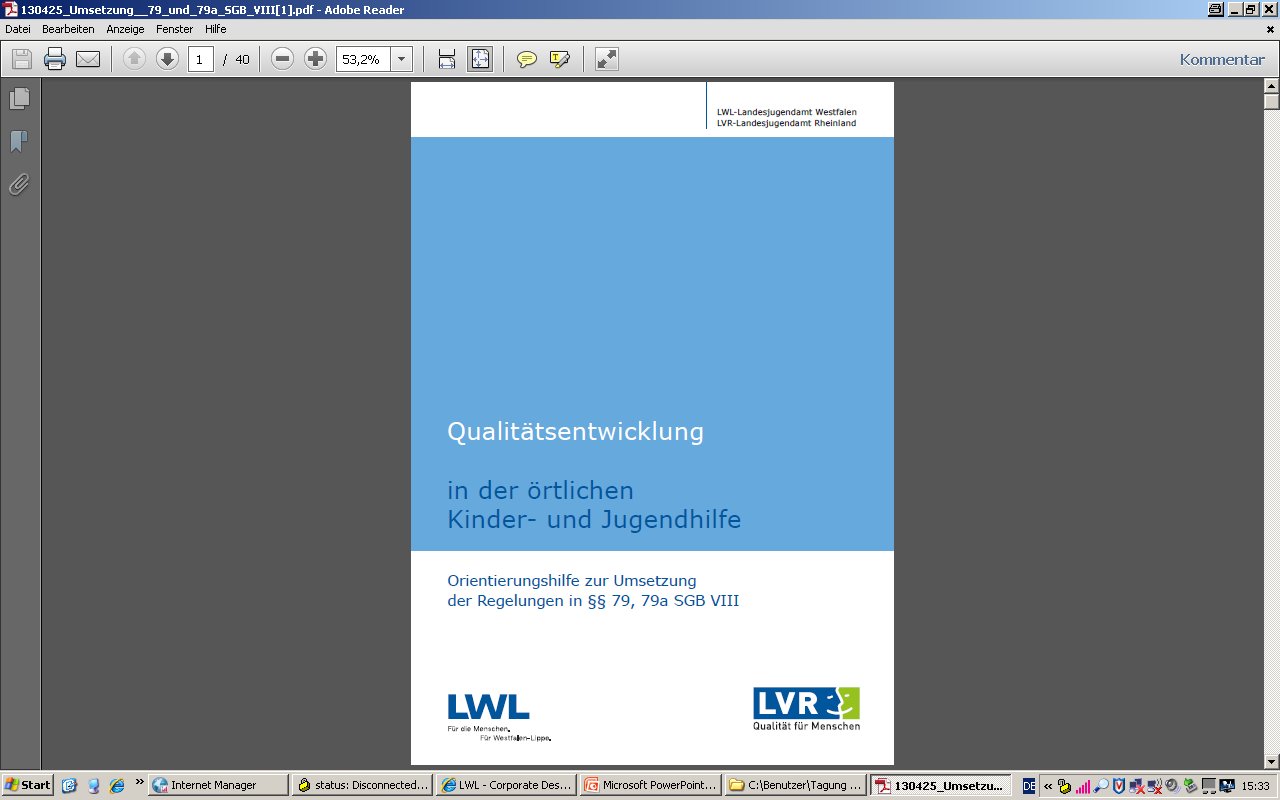 Ich freue mich nun auf die Diskussion und stehe für Rückfragen gern zur Verfügung.
Landschaftsverband Westfalen-Lippe
LWL-Landesjugendamt Westfalen
Fachberatung Jugendhilfeplanung und Organisationsberatung
Thomas Fink
Tel.: 02 51 / 5 91 – 45 81
Mobil: 01 51 / 40 63 62 34
Mail: thomas.fink@lwl.org
LWL-Landesjugendamt Westfalen – Thomas Fink – Fachberatung Jugendhilfeplanung und Organisationsberatung
15
25.11.2013